Destek ve Hareket Sistemi
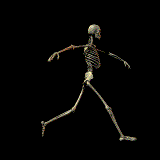 İSKELETİN GÖREVLERİ
-Kasların yardımıyla vücudun hareket etmesini sağlar.

-Beyin, akciğer, kalp gibi iç organları korur.

-Vücuda destek olur.

-Vücudun dik durmasını sağlar.

-Kaslarla birlikte vücuda şekil verir.
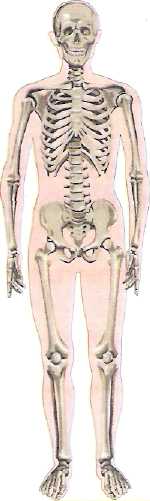 Kemiğin Yapısı
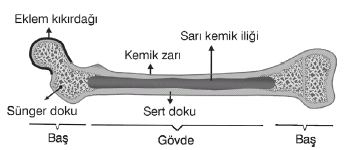 Kemiğin yapısını incelerken 
dışındaki zar 
Kemiği dış etkilerden korur.
Onarılmasını sağlar.
Beslenmesini sağlar.
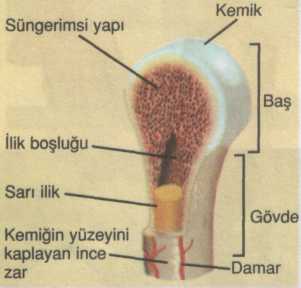 Kemiği  dıştan incelediğimizde sert bir yapıyla karşılaşırız.
Bu yapıya SERT KEMİK denir.
Kemiğin baş kısmını incelediğimizde süngeri andıran gözenekli bir yapıyla karşılaşırız.Bu yapı SÜNGERİMSİ KEMİK tir.
Süngerimsi kemiğin içinde KEMİL İLİĞİ  onun da içinde KAN DAMARLARI bulunur.
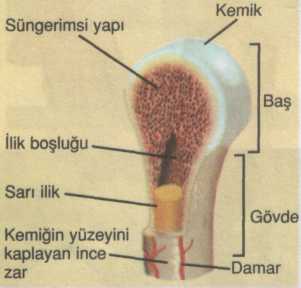 Kemiğin Yapısı
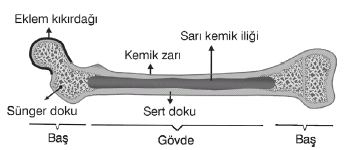 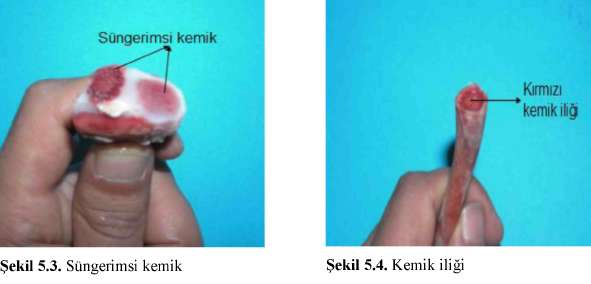 Kemiği kırdığımızda kemik iliğini rahatlıkla gözlemleriz.Kemik iliğinde kan yapımında görevli hücreler vardır.
Dolayısıyla kemik iliği  KAN  YAPIMINDA görev alır.
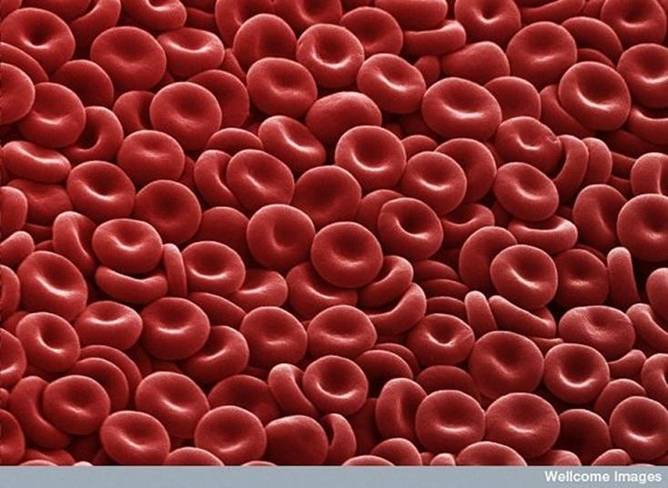 KAN HÜCRELERİ
KEMİKLERİNİZ BÜKÜLEBİLİR Mİ?
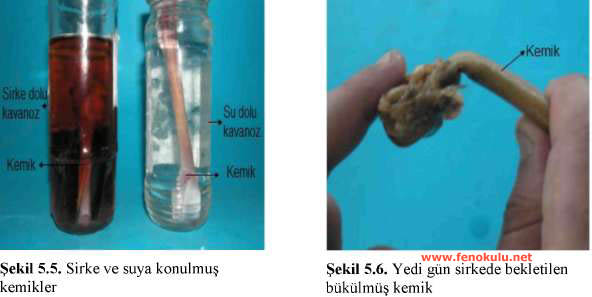 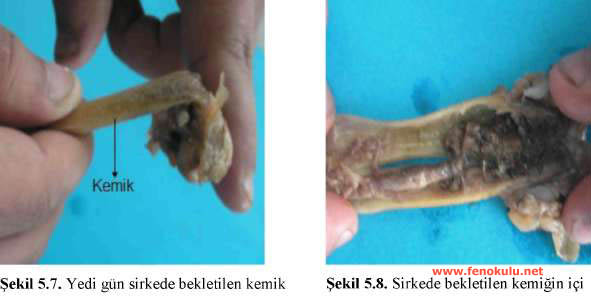 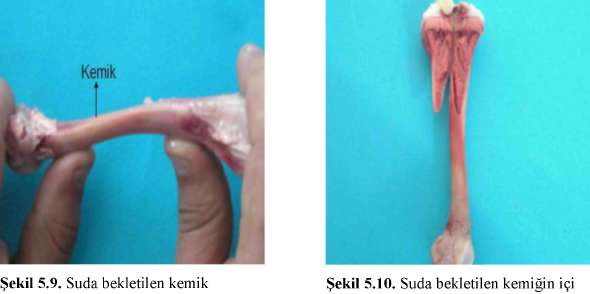 KEMİKLERİMİZİN GÜÇLENMESİ İÇİN NASIL BESLENMELİYİZ?
Kalsiyum, fosfor, magnezyum , potasyum gibi mineralleri içeren besinler tüketmeliyiz.

Süt ,süt ürünleri balık etinden kalsiyum ve fosfor mineralleri alınabilir.

Muz ve ıspanak gibi besinlerden potasyum ve magnezyum mineralleri alınabilir.
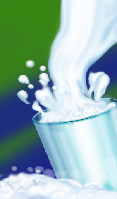 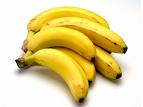 Kemik Çeşitleri
Uzun Kemik
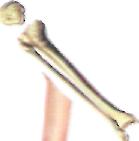 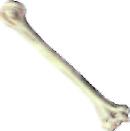 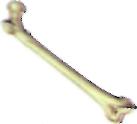 Kol ve bacaklarda bulunur.
Kısa Kemik
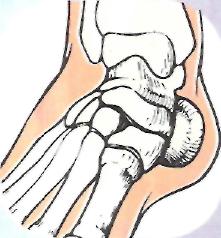 EL VE AYAK KEMİKLERİ
Yassı Kemik
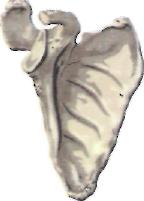 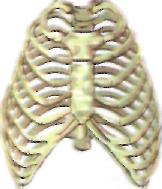 Yassı şekilli kemiklerdir. Kafatası ile
gövde de bulunur.
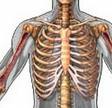 Göğüs kafesimiz nefes alıp verme sırasında esner.

 Bunu nasıl sağlar?
Kemiklerin birleştiği noktalarda yani kemik uçlarında bulunan kemiğin aşınmasını engelleyen yapının adı KIKIRDAK tır.

Kıkırdak kemiğin boyuna uzamasını sağlar.
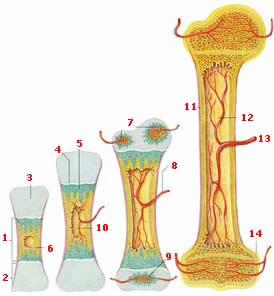 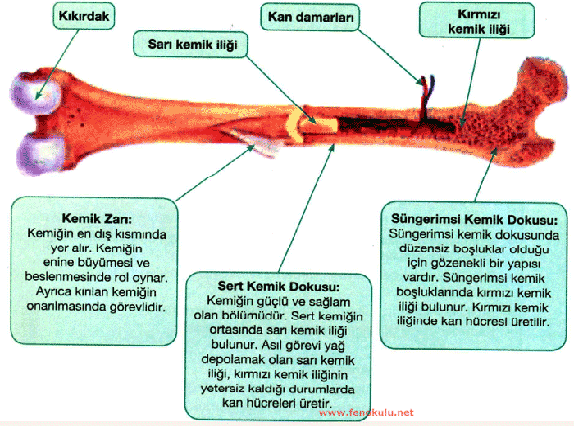 EKLEMLER
Kemikleri birbirlerine bağlayan yapılara 
EKLEM adı verilir.
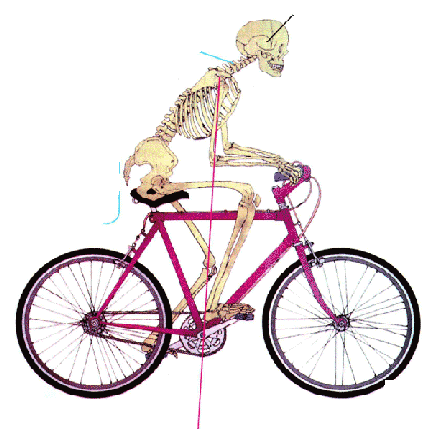 OYNAR EKLEM

 YARI OYNAR EKLEM

 OYNAMAZ EKLEM
EKLEMİN  YAPISI
A.Ç
OYNAR EKLEM
Hareketli   eklemler, oldukça  esnektirler  ve  vücutta  büyük  oranda  bulunurlar.
Omuz eklemi,
kalça eklemi, 
kol ve bacaklardaki eklemler
YARI OYNAR EKLEM
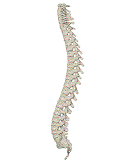 Hareketleri kısıtlı olan eklemledir.




Omur eklemleri,

Göğüs kafesi eklemleri
OYNAMAZ EKLEM
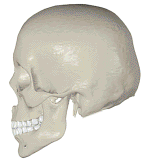 Kemiklerin birbirine sıkıca bağlandığı hareketsiz eklemlerdir.


 Kafatası kemikleri arasında
bulunan eklemler
KASLAR
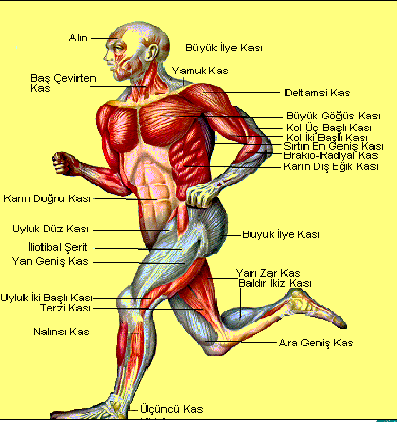 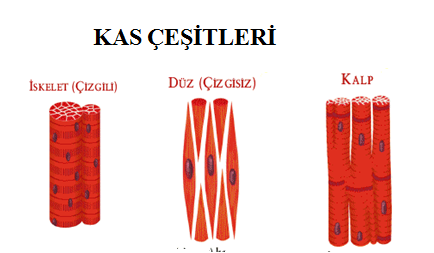 ÇİZGİLİ KASLAR
İskeletimizi oluşturan kaslardır.
Bu kaslara iskelet kasları da denir.
İsteğimize bağlı olarak çalışır.
Hızlı çalışıp, çabuk yorulurlar.
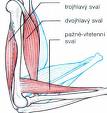 DÜZ KASLAR
İsteğimiz dışında çalışan, iç organlarımızın yapısında bulunan kaslardır.
Sindirim,Solunum, Boşaltım ve Üreme sisteminde yer alan organlarda Düz kaslar bulunur.
Düz kasların çalışması yavaştır 
ve çabuk yorulmazlar.
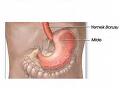 KALP KASI
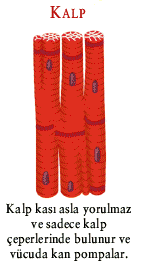 KIRMIZI KAS  OLMASINA 
RAĞMEN 
İSTEĞİMİZ DIŞI NDA ÇALIŞIR.